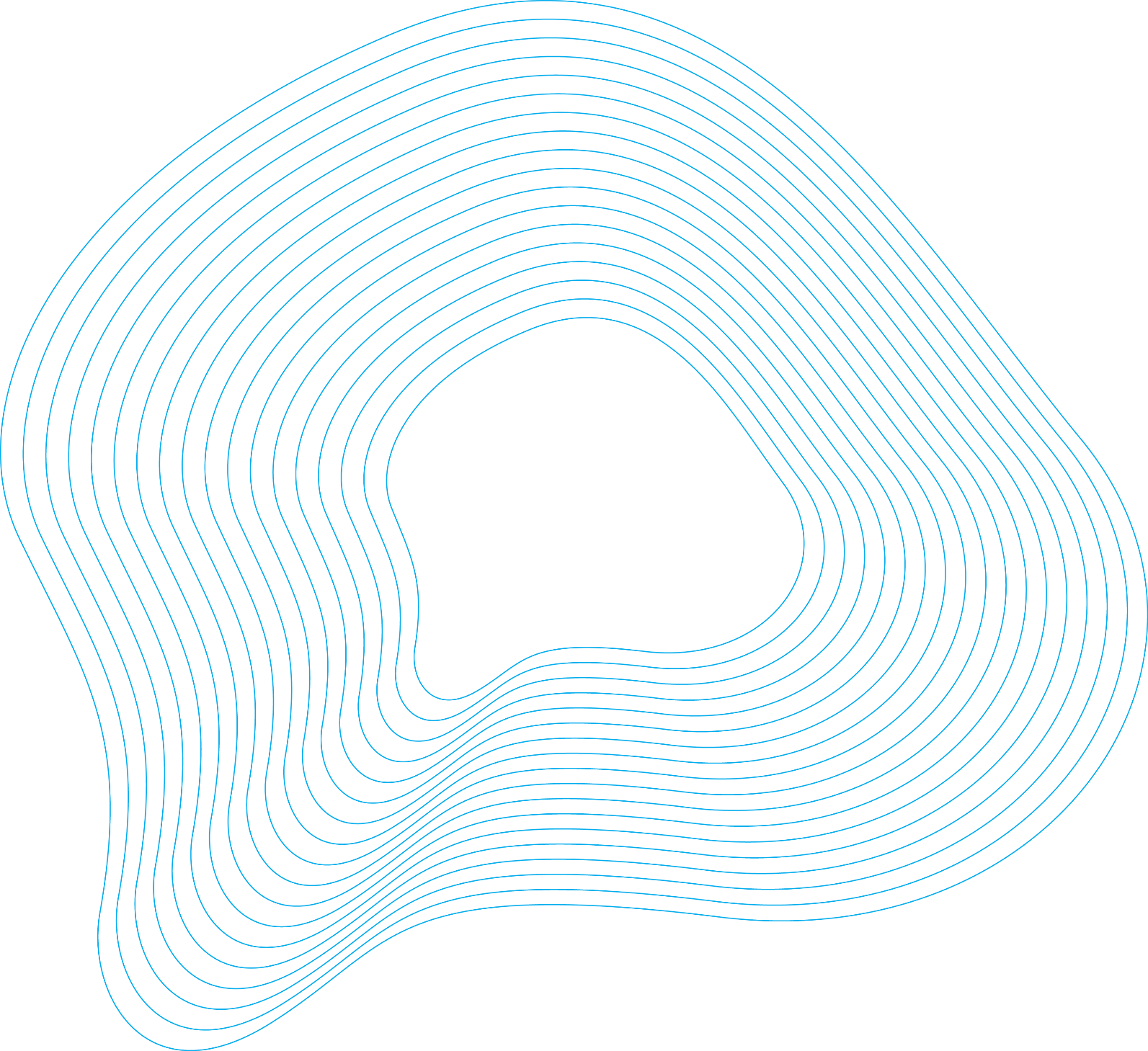 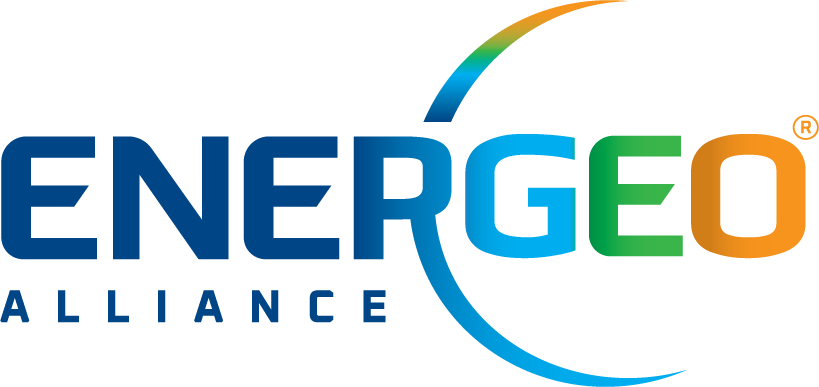 MAKING ENERGY POSSIBLEStudents & Early Career Professionals Video Challenge
October 11, 2024 - December 31, 2024
1
Who We Are & What “Making Energy Possible” Means
EnerGeo Alliance is the global trade alliance for the energy geoscience and exploration industries.​

We represent the geoscience companies, innovators, and energy developers that use earth science to discover, develop, and deliver energy to our world. 

Did you know? Energy geoscience is fundamental to developing energy because almost every energy project starts with understanding what lies under the surface of the earth or seas.
Together, we are Making Energy Possible.
Visit EnerGeo Alliance website
Visit Making Energy Possible website
Discover why Science Matters to us
2
Making Energy Possible Video Challenge
We challenge you to create a short video to share your vision on how we are “Making Energy Possible.”
High School, Undergraduate, Graduate Students & Early Career Professionals can participate. A winner will be selected in each tier.
What?
Who?
“Making Energy Possible” aims to create awareness on the importance of energy in our world, among all generations.
You’ll have until December 31, 2024 at 5 p.m. CST to submit your video and take part in the challenge.
Why?
When?
3
Challenge Rules: General Rules
Be Creative. Feel free to express your creativity when creating the video by incorporating infographics or graphic effects or involving other people as actors or interviewees. 
Be Original. You must be the work’s original author, and each participant can make one submission.
Be Mindful. Keep in mind that your audience will include global industry professionals and regulators. Pay attention to various aspects of the video such as the background, attire of the actors, and the language used. Please refrain from including anything that could be considered offensive or inappropriate. 
Be Respectful. Remember to request written permission from people or property owners that appear in your work. You can find the video extras waiver form here.

*By participating, the entrant agrees to indemnify EnerGeo Alliance and hold harmless to the fullest extent permitted by law against any claims, damage, loss, expense or liability the entrant may cause.
4
Challenge Video Guidelines
You can use a smartphone to film your video. Before getting started:
Ensure your phone has enough storage and battery life.
Set your camera to the highest resolution (1080p or 4K if available).
IMPORTANT: Film video in horizontal format.
 

Filming techniques:
Aim for 1-2 minutes of content.
Choose a location to film with minimal background noise.
Shoot in well-lit areas; natural light is best.
Avoid backlighting or standing in front of a bright window.
5
Content Prompts
Find here some prompts to inspire your video content.
Energy is everywhere, but not available to everyone. Why is Making Energy Possible for everyone in the world so important?
How will you be Making Energy Possible in your future life and career?
What does energy mean to you?
What does an energy-secure world look like or mean to you?
How would you like to contribute to create an energy-secure world?
Share yours and/or others perspective on what Making Energy Possible means.
6
Background Information & Materials
Find here some background information and materials useful to create your video.
EnerGeo Brand Guidelines and Logos
Making Energy Possible Logo, Font, Text examples
Making Energy Possible Campaigns Toolkits: Phase I and Phase 2 
Follow us on LinkedIn: EnerGeo Alliance
7
Submit Your Entry!
Complete the Submission Form with all the required information and submit your video (files can be up to 250 GB) by December 31st at 5:00 p.m. CST.

EnerGeo Staff & the Making Energy Possible campaign members will select one Winner from each Tier (High School, Undergraduate, Graduate Students & Early Career Professionals). Winners will be announced by January 31st and notified via email or phone.
Winners will receive a $100 Amazon gift card and will have the opportunity to be part of the Making Energy Possible global campaign.
Submit Your Entry Here!
8
Need more information? Send your requests to Info@energeoalliance.org